Ancient Egypt
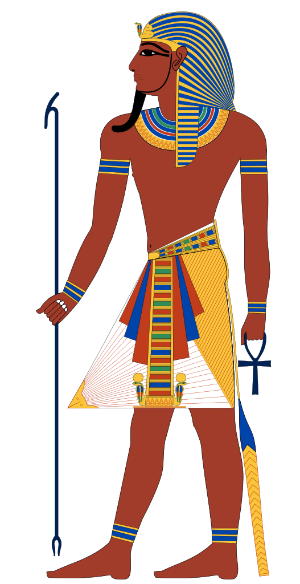 Ancient Egypt
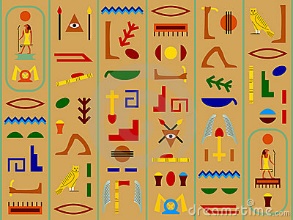 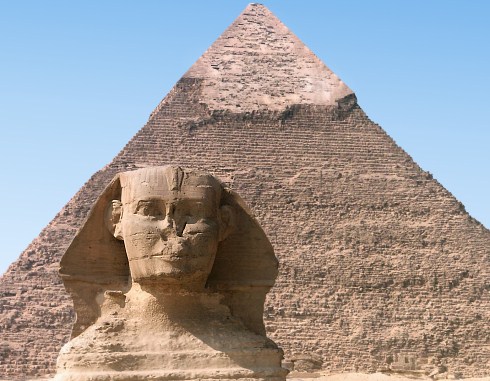 Mesopotamia
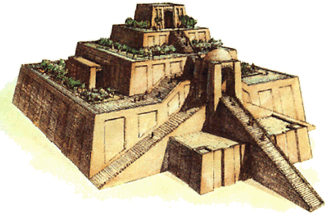 Mesopatamia
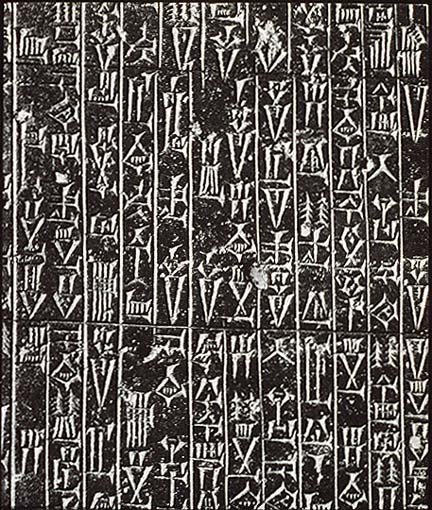 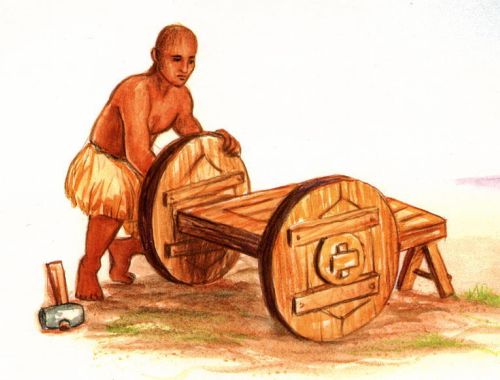 Ancient China
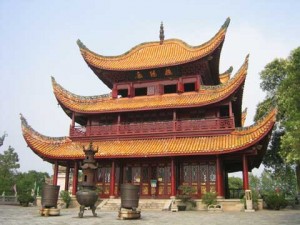 Ancient China
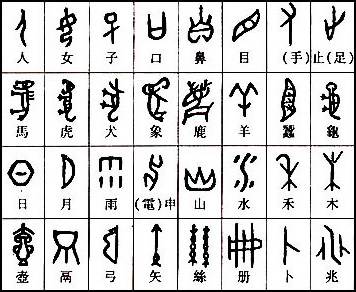 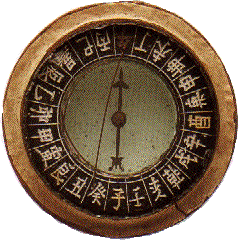 Indus River Valley
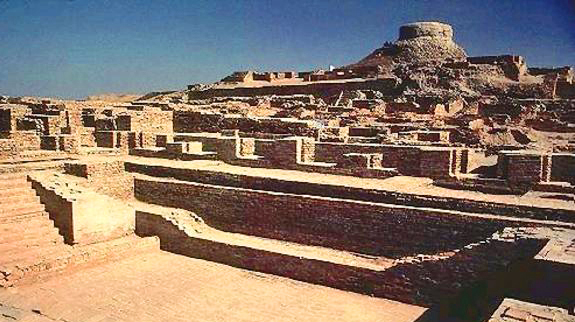 Indus River Valley
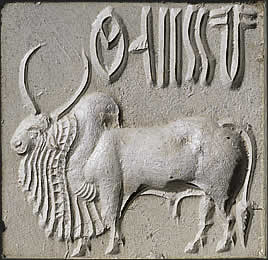 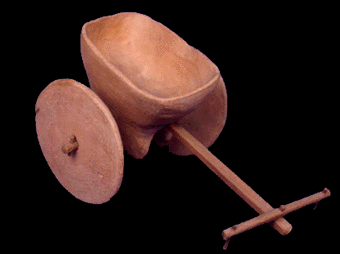